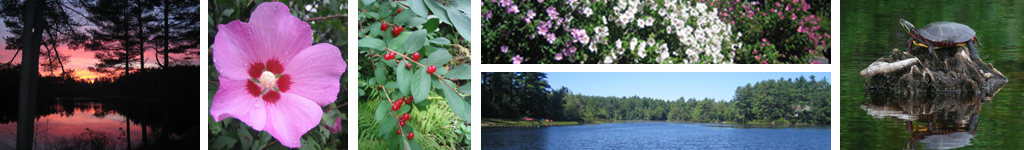 2021 Wachusett Shores and PPOA Annual Meeting
Sunday June 6, 2021
Agenda
Welcome
Thanks to all who help keep the Association running
Minutes of 2020 PPOA Annual Meeting for FY 2021-22 
Treasurer’s Report
Old Business 
New Business
Vote and set the 2022-2023 Annual Membership and Deed Assessment Fee
Elections
Q&A
Adjournment
Thanks Volunteers!
Thank you to all of our neighbors who have volunteered to help PPOA throughout the year. It’s your neighborhood, and you help keep it running!
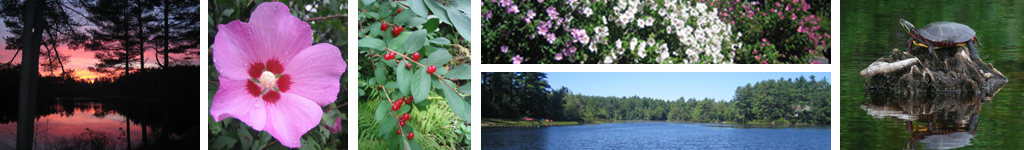 Minutes of October 2020 Annual Meeting
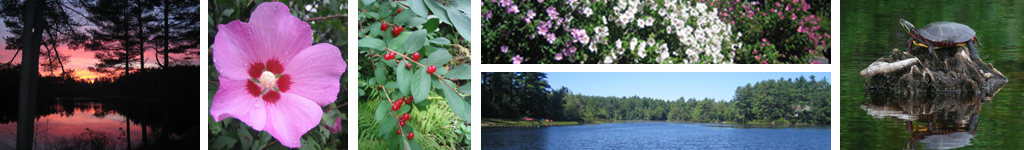 Treasurer’s Report
TOTAL NET WORTH as of 3/31/2021
Investment Portfolio
Payments History (FY'2015 - FY'2021)
Edward Jones Asset Allocation
Account Summary as of March 31, 2021
FY 2021 Expenses
FY 2021MAINTENANCE & IMPROVEMENTS
FY 2021 INCOME
Operating Budget
Accounts as of March 31, 2021
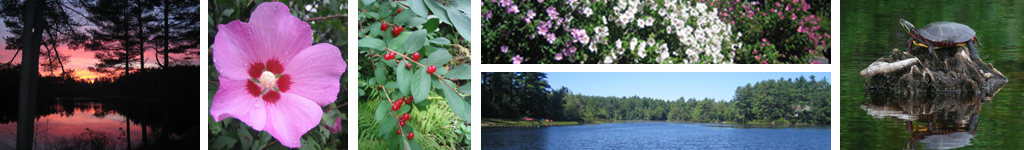 Old Business
Discuss the findings and conclusions of Solitude Lake Management survey and vote on a proposed pond treatment strategy. 
Discuss an offer by the Town regarding the tax title lots in PPOA.
Treasurer – we need a volunteer or we will have to hire one.
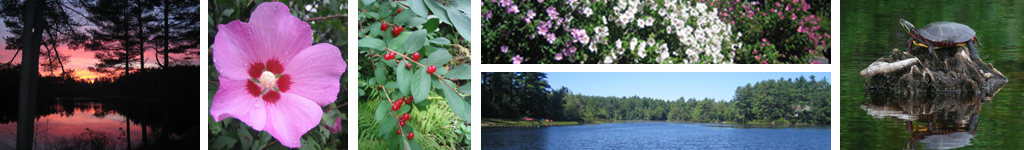 New Business
Beach vandalism 
Annual BBQ
Pond Maintenance
Move boat before pond maintenance
LOCK YOUR BOAT!
Goose update
Volunteer needed for beach testing
Liens
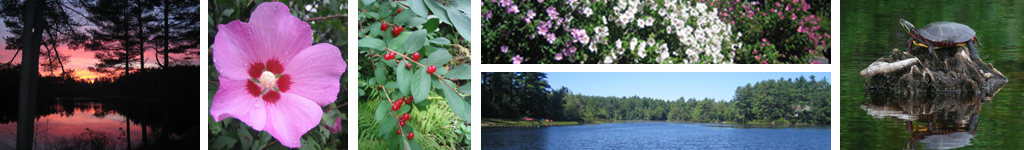 FY 2022-2023 Budget Proposal
PROPOSED FY2022-23 BUDGET
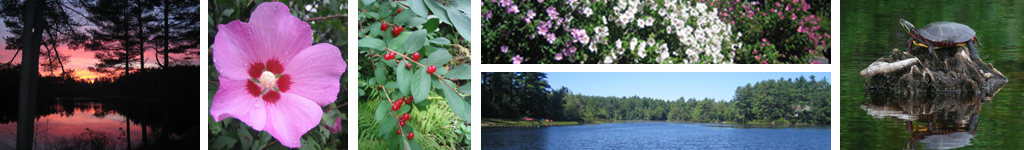 Vote For PPOA Board Of Directors
Treasurer: Open
Clerk: Open
Current Board:
President: Bill Homans (2019)
Directors:
Dave Blad (2019)	John Day (2019)	Josh Adams (2020) 
Jeanne Carter (2020)	 Lee Carter (2020) 	Dennis Majikas (2019)
Bob Brooks (2019)	Bill Poudrier (2019)	
Associate: Jim Ellis
Webmaster: Brendon Toupense
Volunteers are needed!
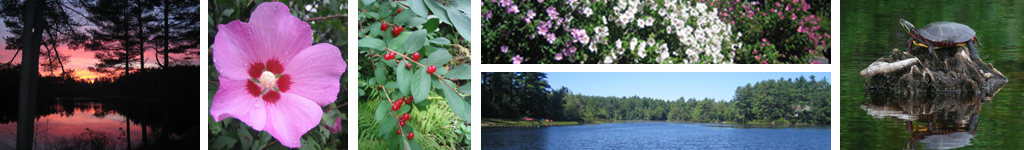 Q & A
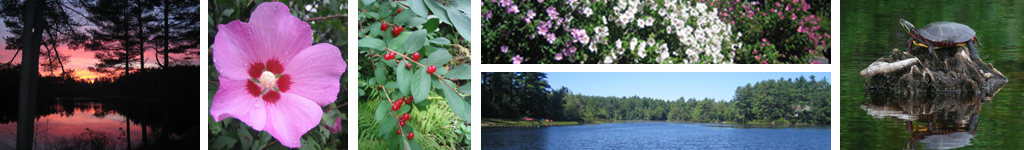 Thank You